HWSW mobile! konferencia
HWSW mobile! konferenciaIIoT: adatgyűjtés és analitika a gyártás optimalizálásban
Cserpák Mihály
applikációs mérnök
2018. november 21.
Analitika fogalma
„Az analitika az adatok értelmes mintáinak felfedezése, értelmezése és kommunikációja, valamint az ilyen minták hatékony döntéshozatalra való alkalmazása.”
Forrás: https://en.wikipedia.org/wiki/Analytics
Analitikai területek
A szervezetek analitikát alkalmazhatnak az üzleti adatokra az üzleti teljesítmény leírása, előrejelzése és javítása érdekében
Számos területen megtalálhatóak analitikai eljárások, mint például:
prediktív analitika 
előíró analitika
vállalati döntésmenedzsment 
leíró analitika
kognitív analitika 
Big Data elemzés 
kiskereskedelmi elemzések
ellátásilánc elemzés
áruválaszték és raktározás optimalizálása
marketingoptimalizálás és marketingmodellezés
webesanalitika
hitelkockázatelemzés és csaláselemzés
…
Forrás: https://en.wikipedia.org/wiki/Analytics
Analitikai területek
A szervezetek analitikát alkalmazhatnak az üzleti adatokra az üzleti teljesítmény leírása, előrejelzése és javítása érdekében
Számos területen megtalálhatóak analitikai eljárások, mint például:
prediktív analitika
előíró analitika
vállalati döntésmenedzsment
leíró analitika
kognitív analitika
Big Data elemzés 
kiskereskedelmi elemzések 
ellátásilánc elemzés
áruválaszték és raktározás optimalizálása
marketingoptimalizálás és marketingmodellezés 
Webanalitika
hitelkockázatelemzés és csaláselemzés
…
Forrás: https://en.wikipedia.org/wiki/Analytics
Webanalitika
A webes elemzés nem csupán egy folyamat a webes forgalom mérésére, hanem üzleti és piackutatási eszközként is használható, valamint egy weboldal hatékonyságának felmérésére és javítására
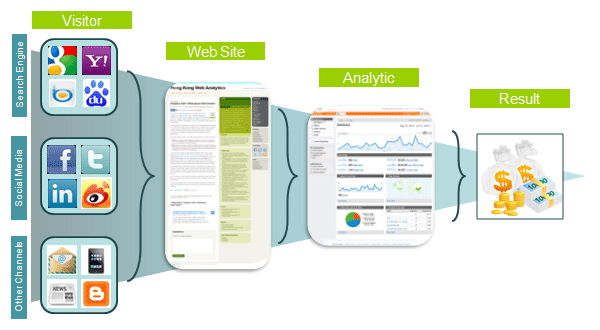 Forrás: https://en.wikipedia.org/wiki/Web_analytics 
            http://www.beehivestrategy.com/tools/web-analytics/
Gyártásanalitika
A gyártásanalitika segítségével megvalósíthatunk gépoptimalizációt, előrejelző (prediktív) karbantartást és új üzleti modelleket vezethetünk be
Az adatokat nem a weboldal látogatói szolgáltatják, hanem maguk a gyártóberendezések, és egy adott analitikai szoftver segítségével a kapott információkat kiértékelhetjük
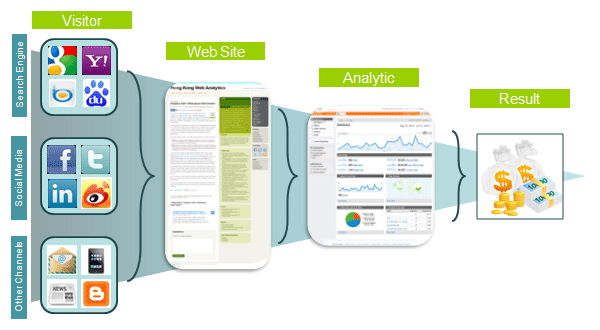 Machines
Cloud
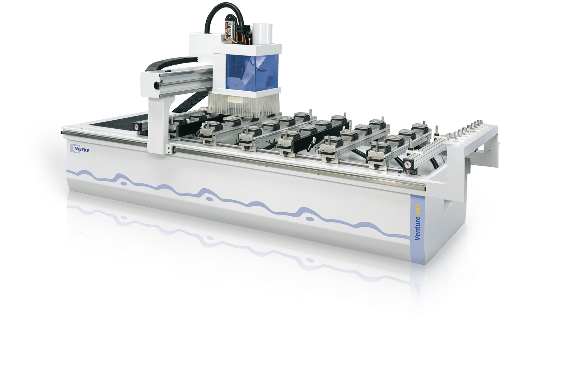 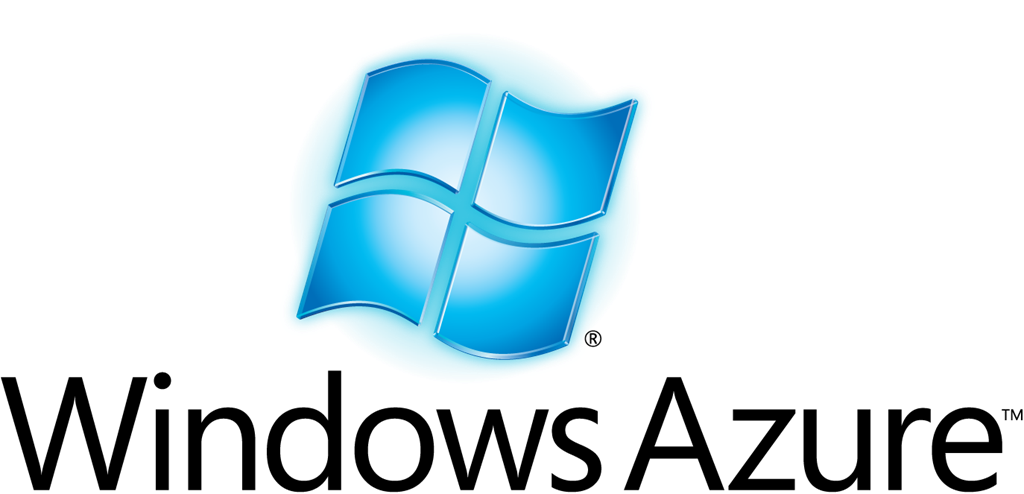 Local
Cloud (Mosquito)
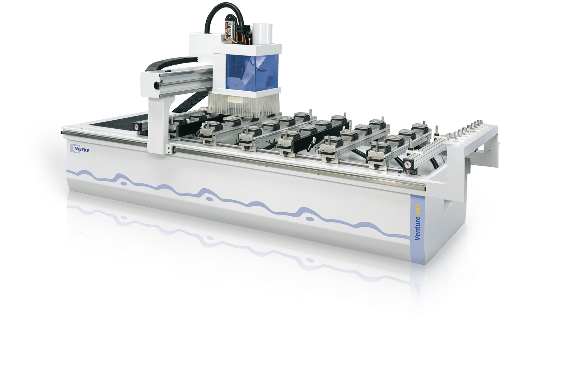 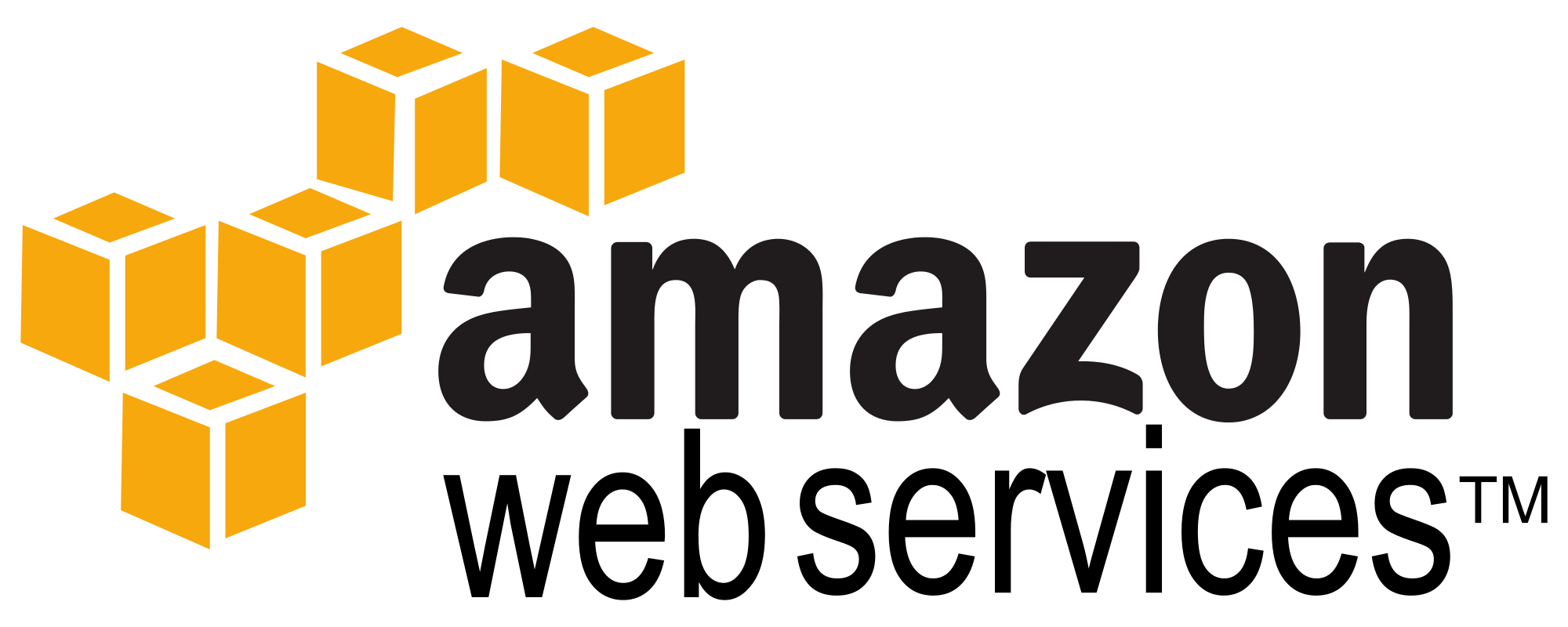 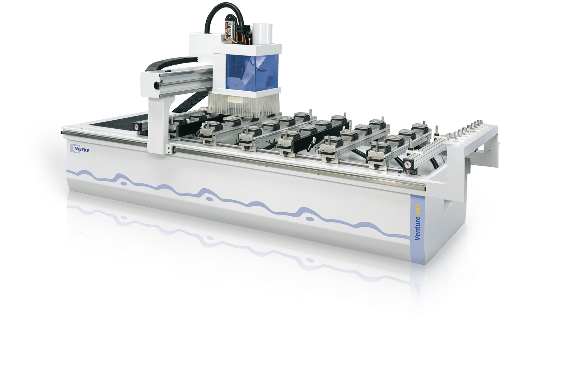 Forrás: http://www.beehivestrategy.com/tools/web-analytics/
Célcsoport – Végfelhasználók
Célkitűzések:
Gyártási költségek csökkentése
Termékminőség javítása
Hatékony gyártásfelügyelet
Gyártási veszteségek csökkentése
Hatékony gépkarbantartás
Dedikált és kiszámítható


 Versenyképesség növelése!!
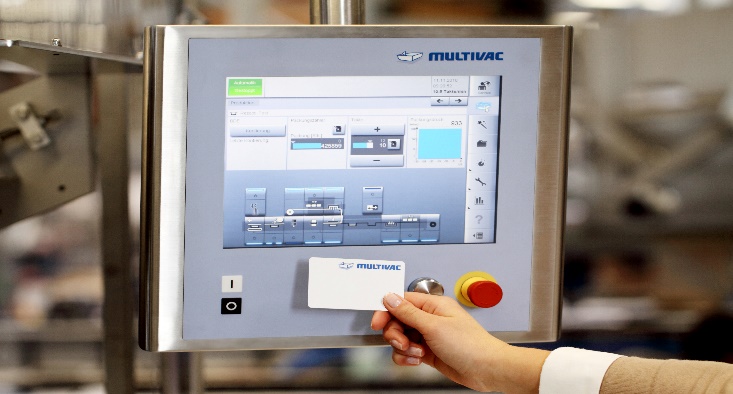 8
Célcsoport – Gépgyártók
Célkitűzések:
A gép gyártási költségeinek csökkentése
Intelligens gépoptimalizáció
Gyártási ciklusidő optimalizálása
Energiafogyasztás optimalizálása
Hatékony gépkarbantartás
Dedikált és kiszámítható
Gép vonzóvá tétele

 Versenyképesség növelése!!
 Új üzleti modellek kidolgozása
9
Mi szükséges a megvalósításhoz?
Egyszerűsített kommunikációs megoldások
Az adatok összevont értékelése
Könnyen beállítható analitikai struktúra
Hosszútávú adatmentés
Könnyű és komplex algoritmusok az adatelemzéshez
Egyedi analitika
Könnyű fejlesztés
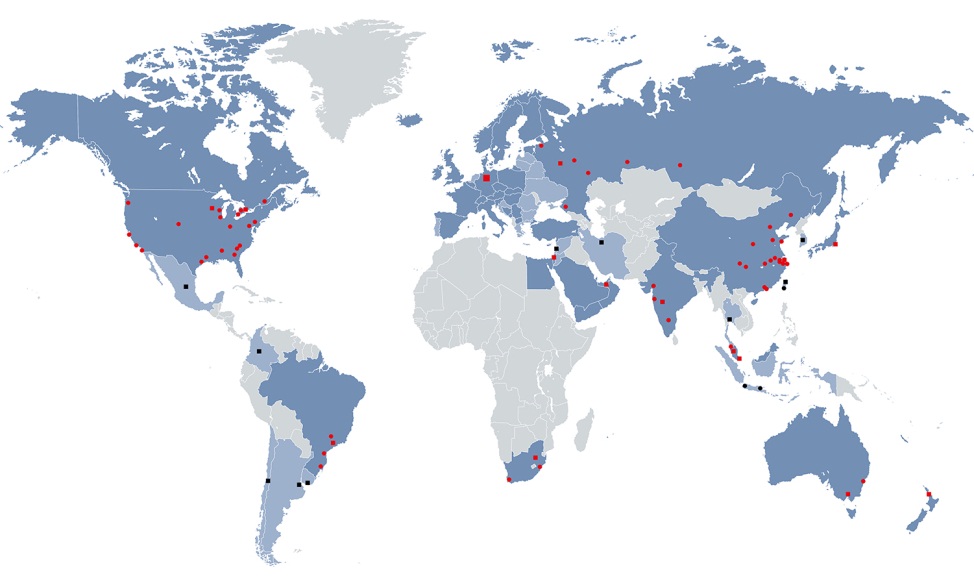 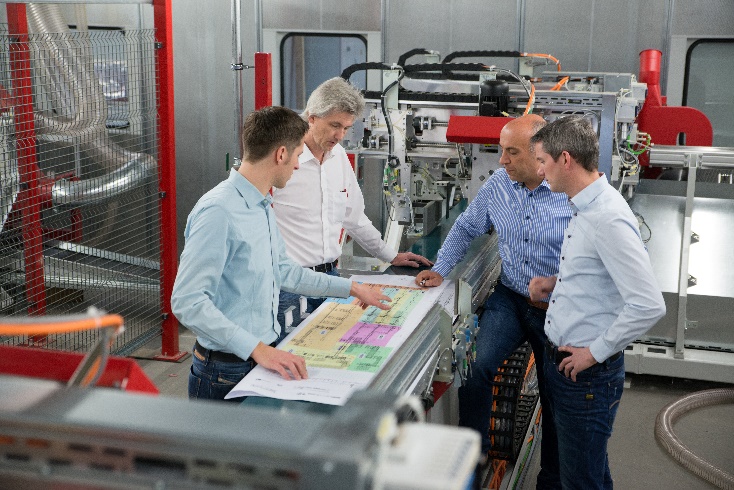 10
Kapcsolati rétegek – IoT vagy IIoT?
ERP
Vertikális: SCADA/MES/ERP adatcseréje PLC-vel
Hozzáférés a PLC-ben lévő folyamatadatokhoz
Horizontális: PLC adatcseréje PLC-vel
Kommunikációs protokoll adatcseréhez
I/O: PLC adatcseréje terepi busszal 
Hozzáférés a terepi eszközök adataihoz
Felhő: PLC adatcseréje felhővel
Nagy mennyiségű adatgyűjtés és analitika
Felhő
MES
SCADA / HMI
PLC-k
Üzemi szint	    Profibus DP, Modbus RTU, Modbus TCP, Profinet, CANOpen, Ethernet IP….
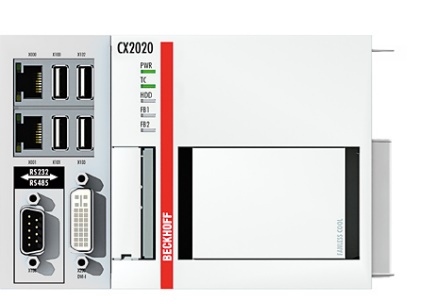 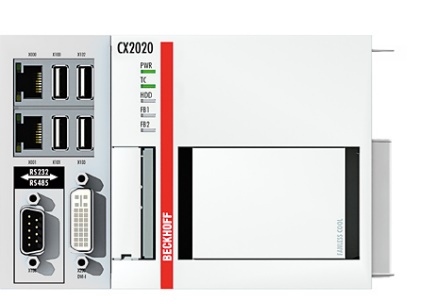 ADS, EAP, OPC-UA, ...
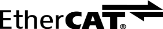 Industrial Internet of Things
Analitika a Felhőben
ERP
IoT – mindenki kapcsolatban van mindenkivel 
Fontos információk továbbítása közvetlen a forrástól
Akár a legkisebb eszközök/”dolgok” analizálása is lehetséges
Gép- és gyártófüggetlen adatgyűjtés 
Optimalizált a termékfolyamat gépek és karbantartás szempontjából
MES
SCADA / HMI
PLC-k
Üzemi szint	    Profibus DP, Modbus RTU, Modbus TCP, Profinet, CANOpen, Ethernet IP….
A Felhő megtöri a klasszikus struktúrát
Analitika
Adatok
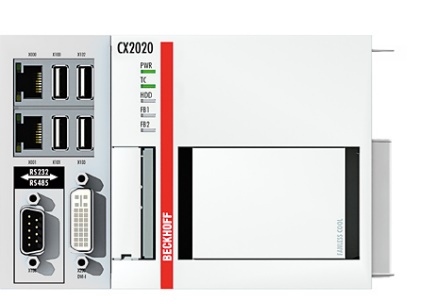 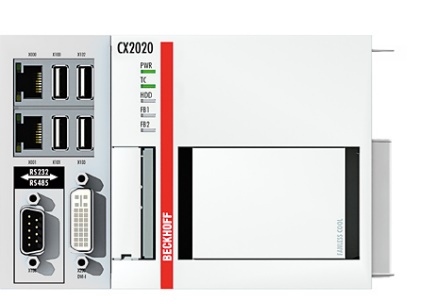 ADS, EAP, OPC-UA, ...
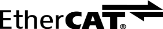 12
[Speaker Notes: Ez az eset akkor áll fent, ha már sikerült meggyőzni a végfelhasználókat, vagy a végfelhasználó lokális felhőt telepít
Lokális felhőnél az előző hátrányok jelentkeznek]
Kapcsolat a felhővel – Globális felhőszolgáltatások
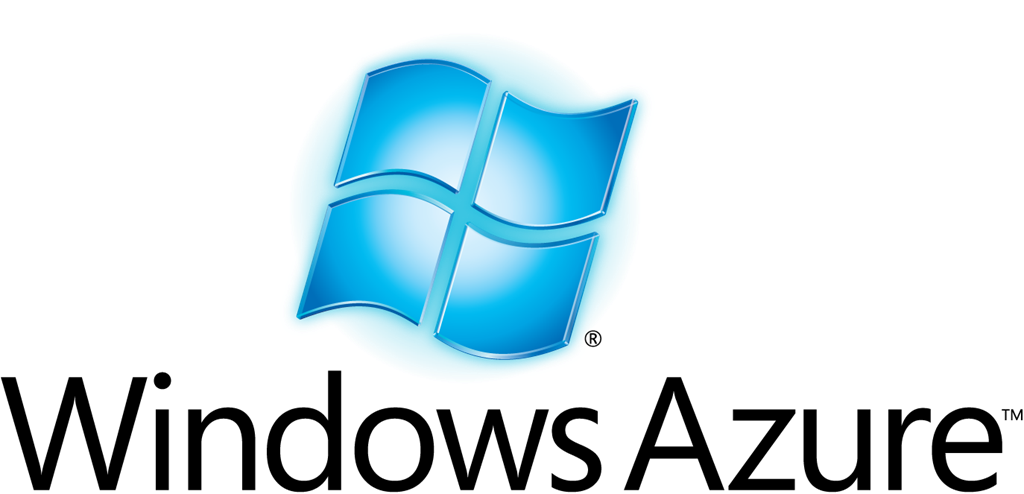 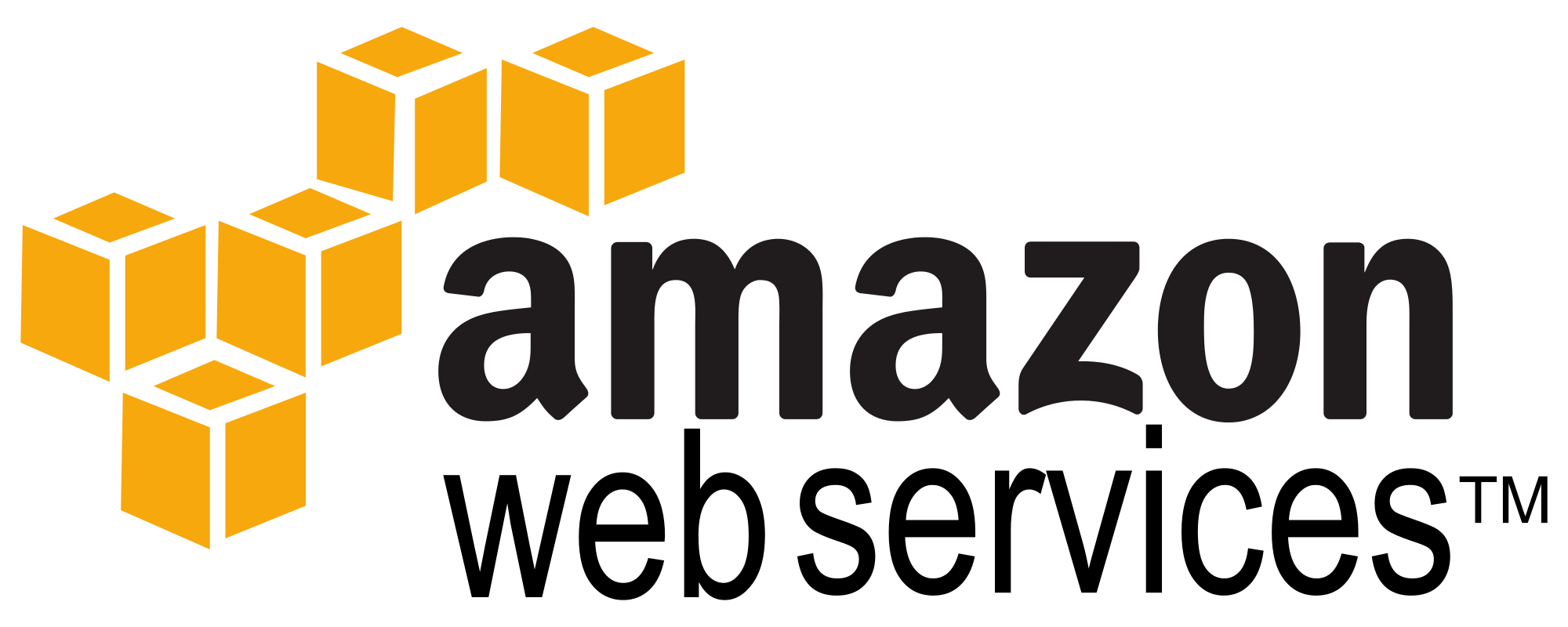 Azure EventHub
AWS IoT
Azure Topics
Azure IoT Hub
AWS Simple Queue Services
Azure Queues
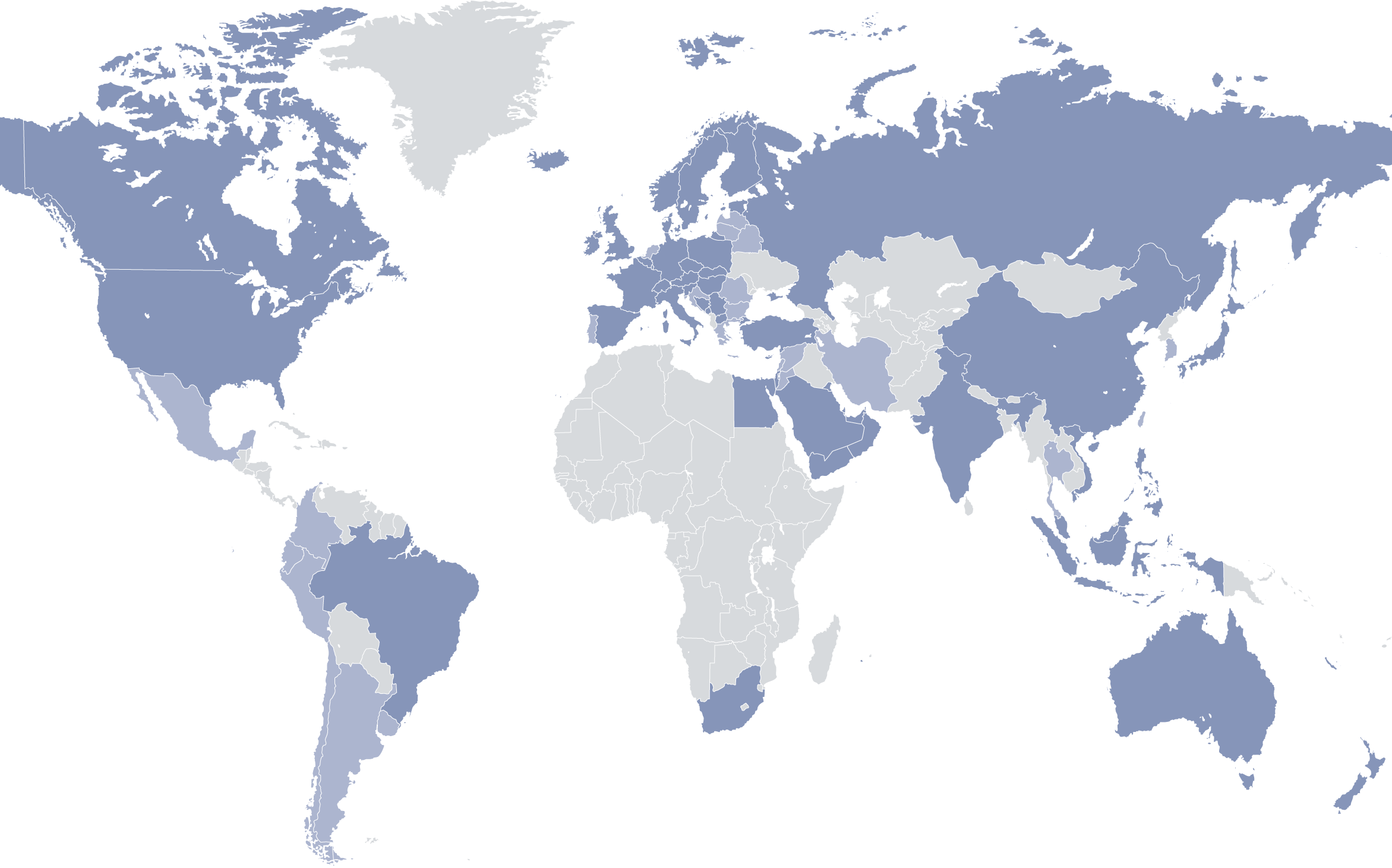 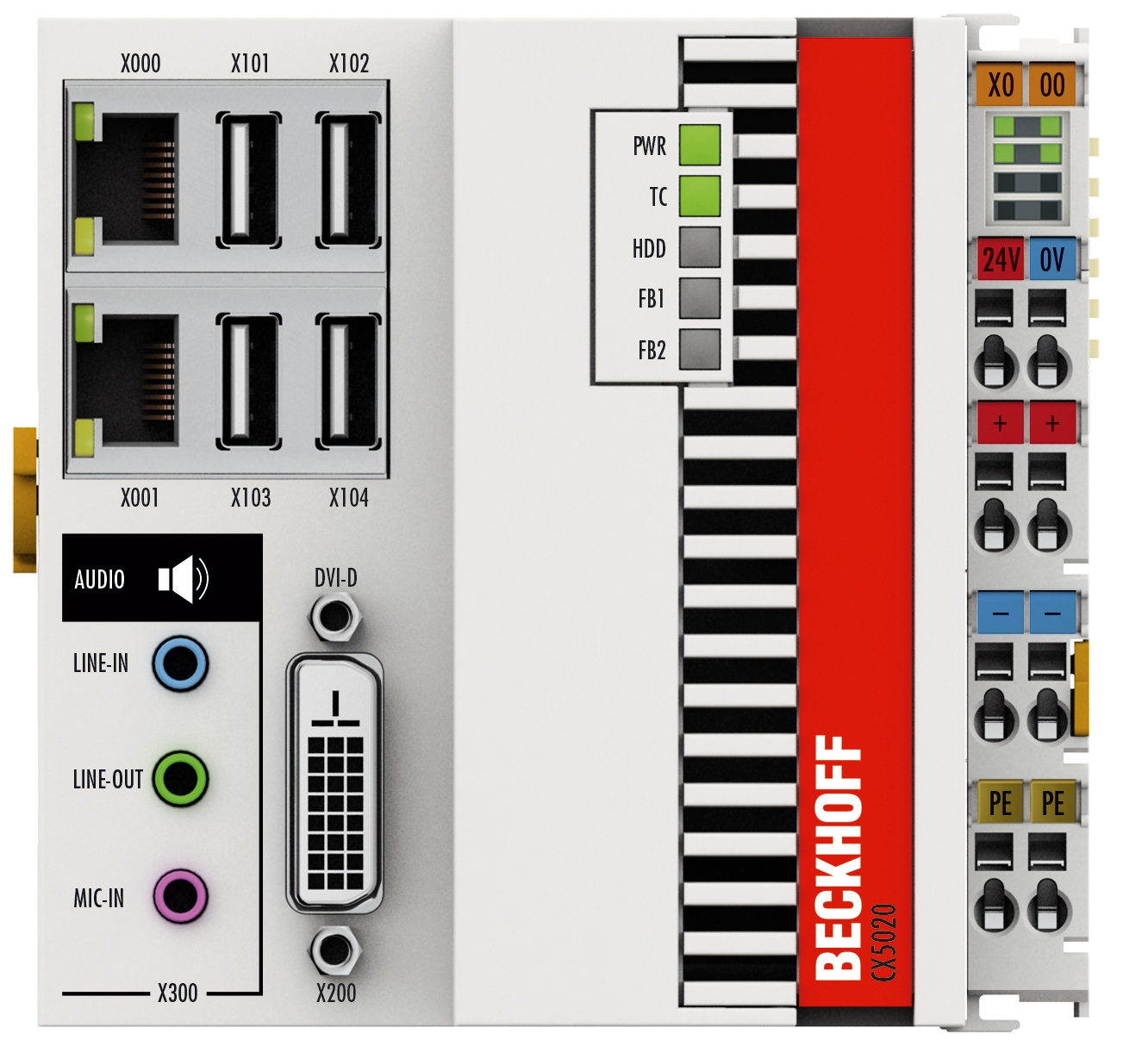 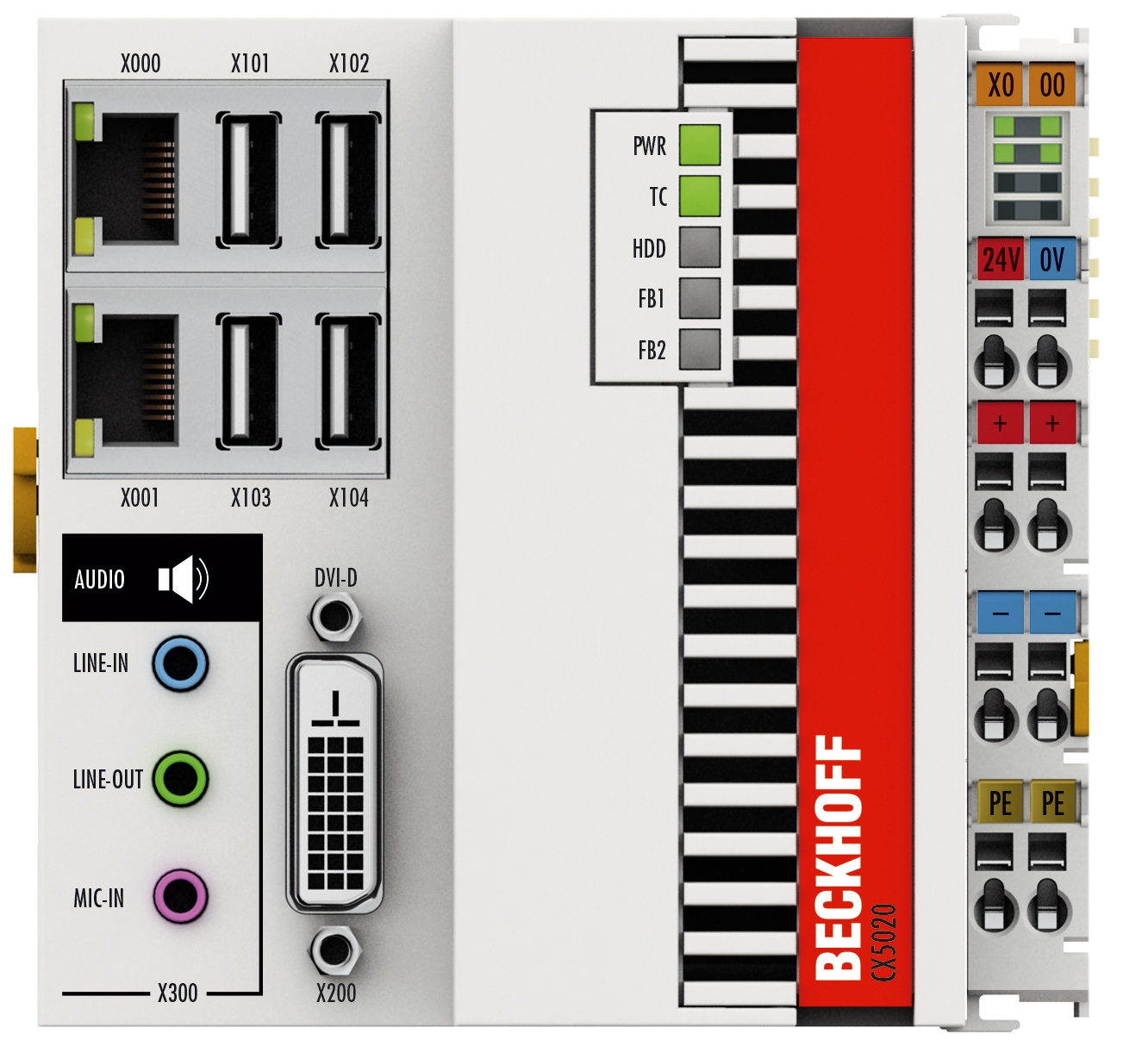 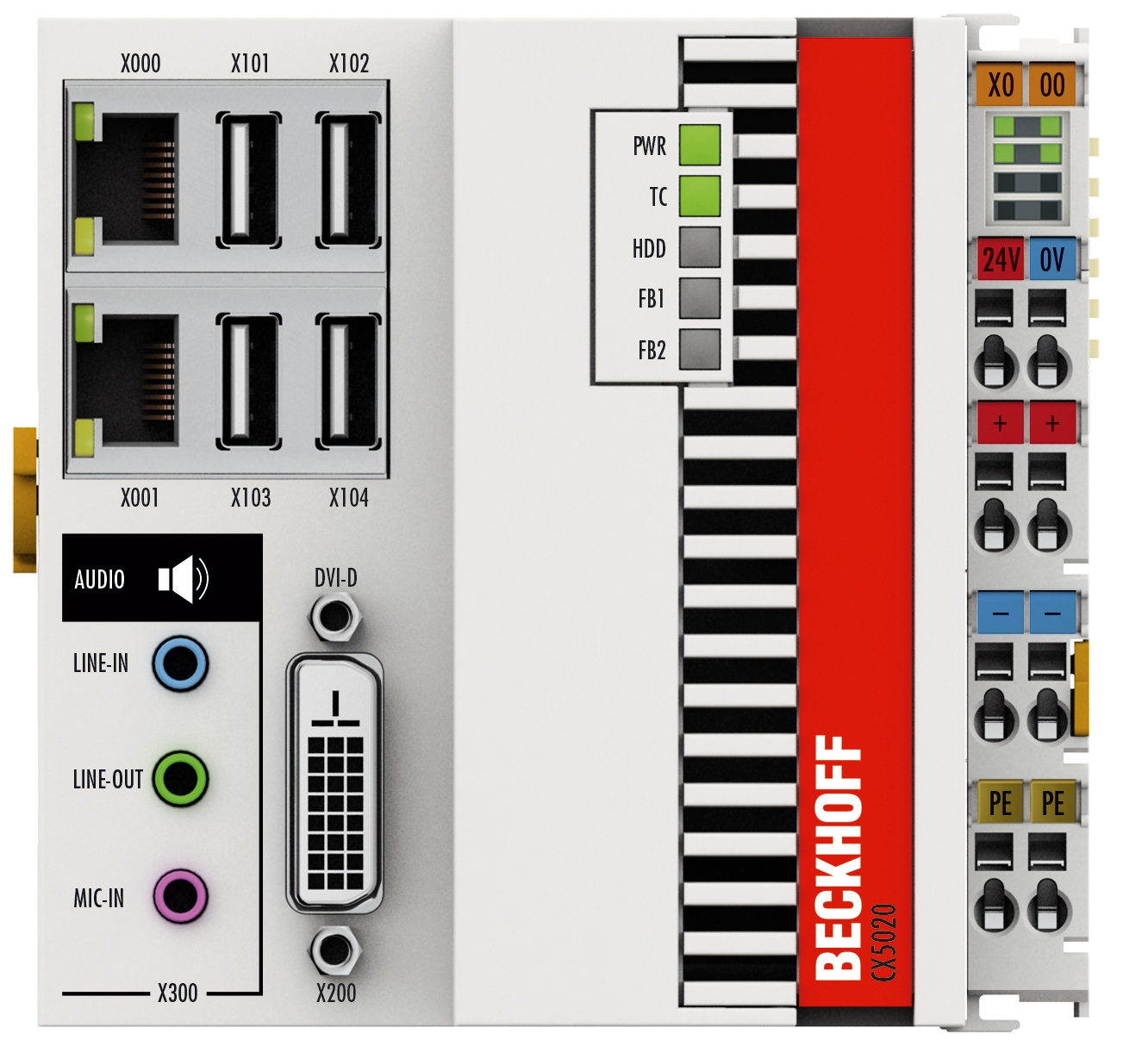 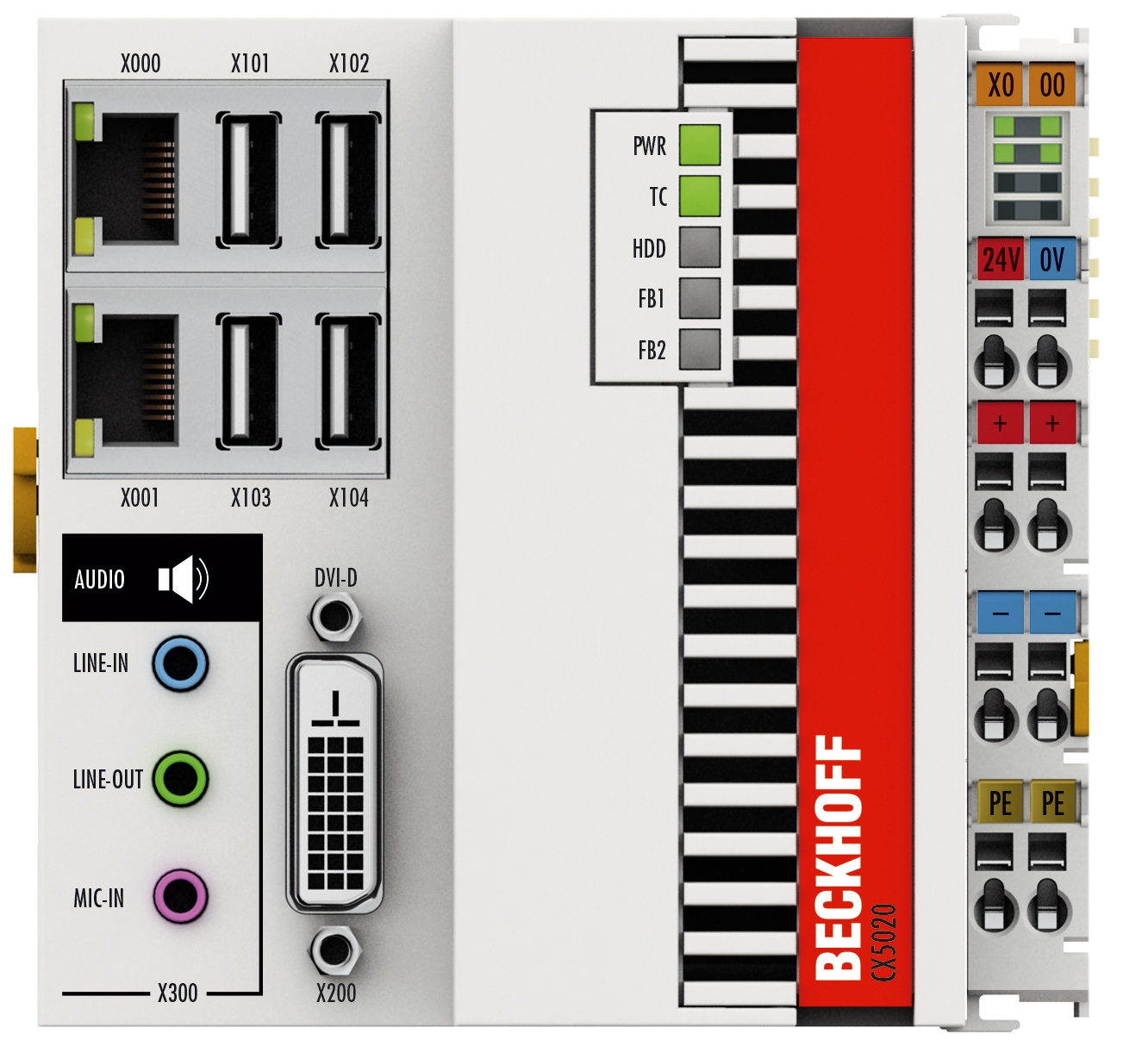 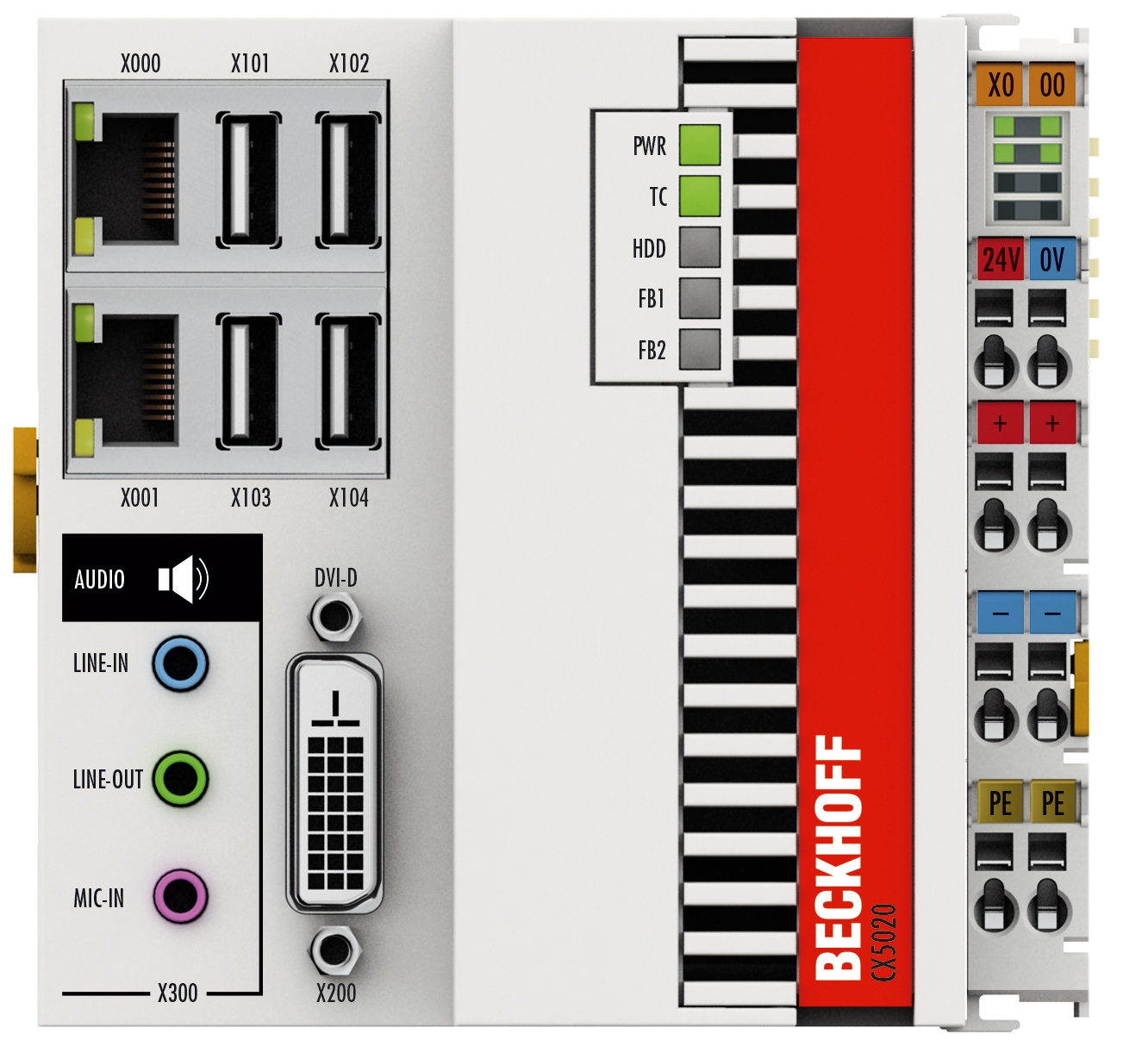 Kapcsolat a Felhővel
Könnyű és biztonságos kapcsolódás az IoT kommunikációs platformhoz
Nyitott és zárt Felhők támogatása
Szabványosított kommunikációs csatornák használata MQTT, AMQP, OPC UA protokollok segítségével
Használható többek közt       hordozható intelligens           eszközökkel történő                   adatcseréhez is
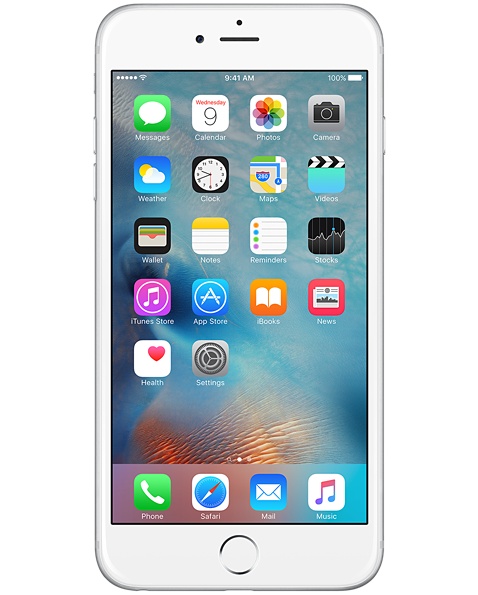 Nyitott/Zárt Felhő
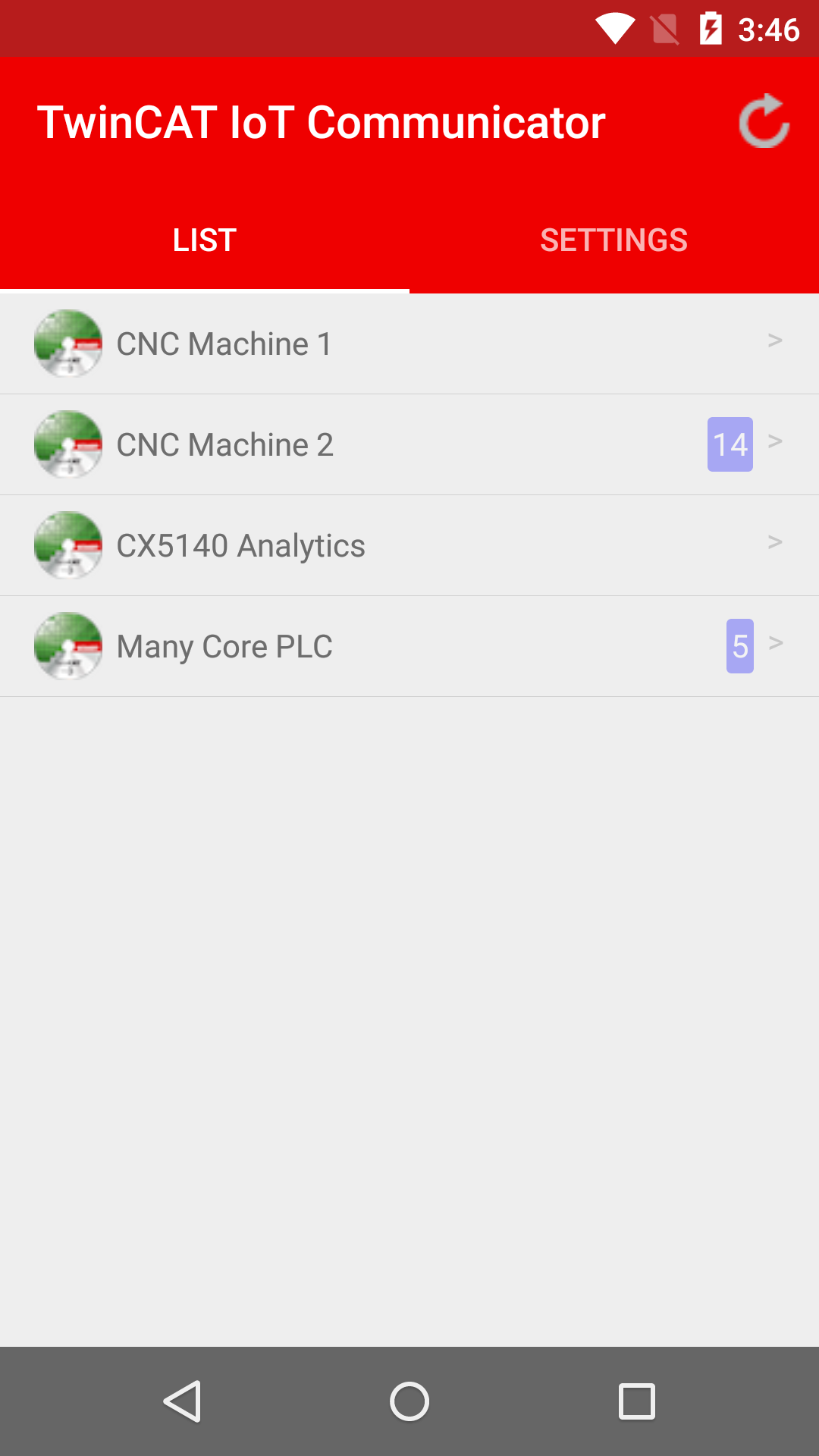 Gyártás- felügyelet
Analitika
Adattárolás
Kapcsolati Szolgáltatás
(Message Broker)
Pub/Sub
Pub/Sub
Pub/Sub
Pub/Sub
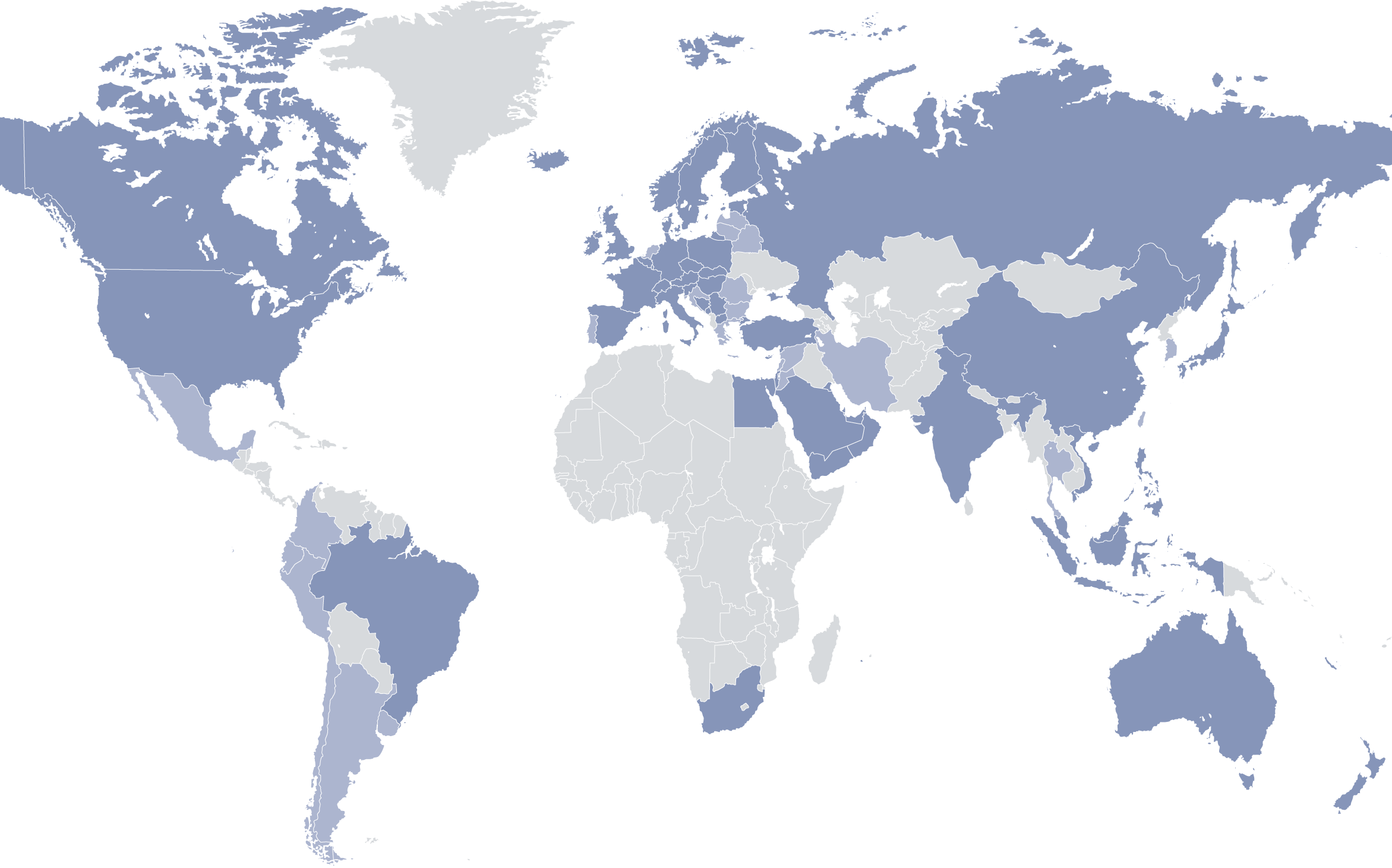 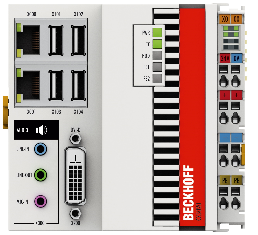 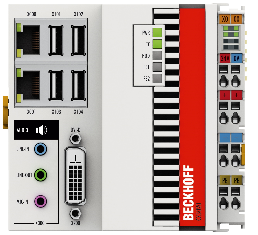 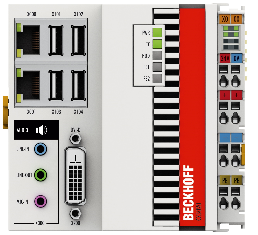 Tipikus eset: gép-monitorozás 24/7-ben
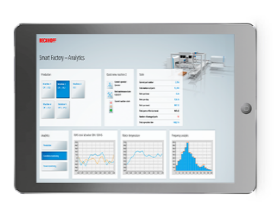 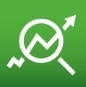 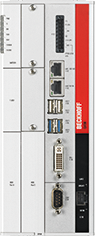 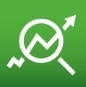 Végfelhasználó
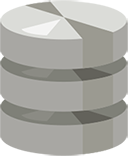 TwinCAT Analytics
Storage Provider
Dashboard
Tárhely
TC Analytics Runtime
MQTT
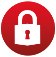 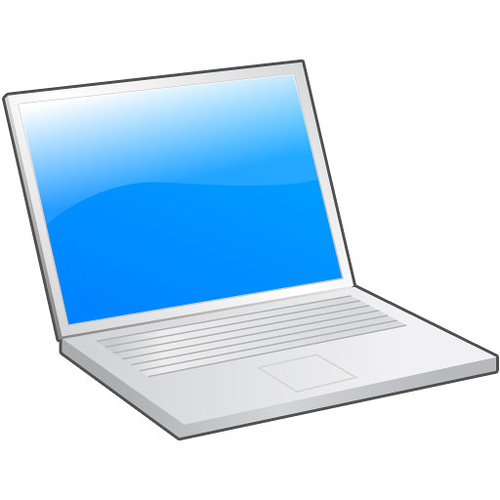 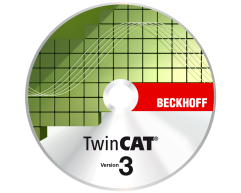 Message Broker
Lokális/Globális
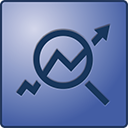 Rendszerintegrátor
MQTT
MQTT
TC Analytics Workbench
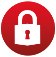 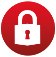 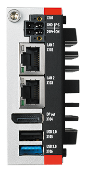 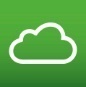 TC IoT Data Agent
OPC UA
ADS
Meglévő vezérlés 
TwinCAT-vezérlővel
Más gyártó vezérlője
EK9160 IoT-csatoló
Mért értékek közvetlen a
Felhőben
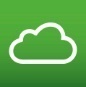 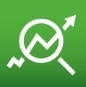 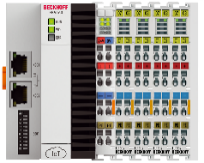 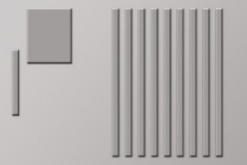 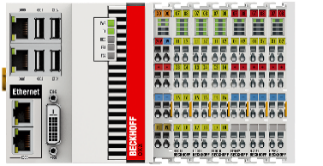 e2watch - StädteRegion Aachen, NémetországEnergiaparaméterek gyűjtése a „Big Data” számára
e2watch - StädteRegion Aachen, NémetországEnergiaparaméterek gyűjtése a „Big Data” számára
Korszerű energiafelügyeleti rendszer a középületek energiagazdálkodásának optimalizálásához 
Az e2watch lehetővé teszi az üzemeltetők és a felhasználók számára az energiafelhasználás monitorozását
Egyedi fogyasztásmérők jeleinek gyűjtése, rendszerezése és továbbítása az informatikai kiszolgáló felé
A rendszer segítségével 2007 óta közel 600 ezer EUR értékű költségmegtakarítást sikerült realizálni a projektbe bevont 200 ingatlannál
10 ezer mérési adatpont továbbítása 15 percenként, mely napi 100 ezer adatrekordot jelent
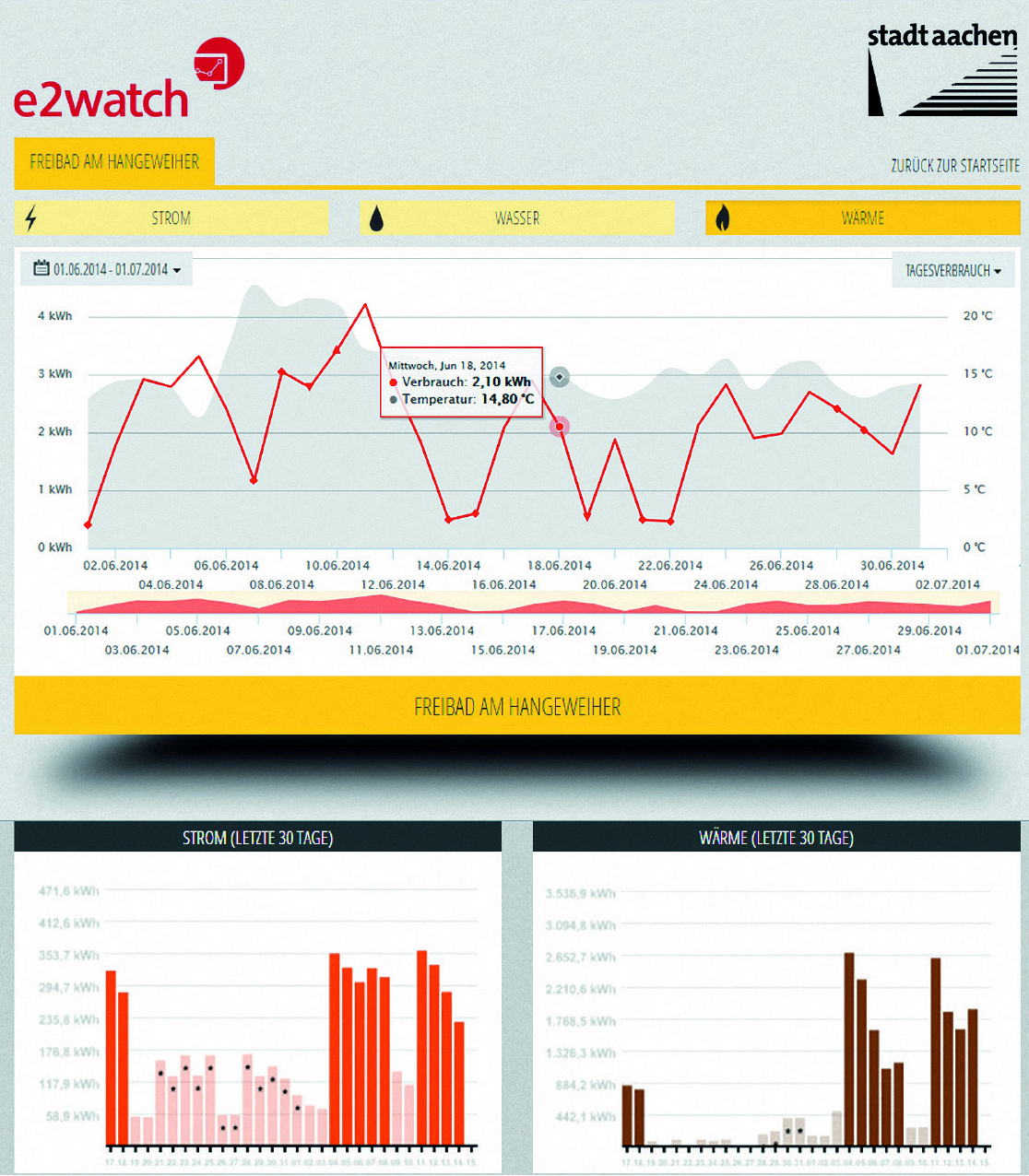 e2watch - StädteRegion Aachen, NémetországEnergiaparaméterek gyűjtése a „Big Data” számára
Felhasználói előnyök
Beágyazott PC-vel működő, decentralizált adatnaplózó rendszer a BDM-csatlakozáshoz
Köszönhetően a beágyazott PC-nek kommunikációs hiba esetén sincs adatvesztés
Az adatok BDM-hez továbbítása az integrált adatvédelemmel rendelkező, standard OPC UA (egységes architektúra) protokoll segítségével történik
Az alkalmazott hálózati adatátviteli technológia (DSL, ISDN, analóg) irreleváns
Hatékony, rugalmas, nyitott technológia, mely könnyen illeszthető az IT-struktúrába
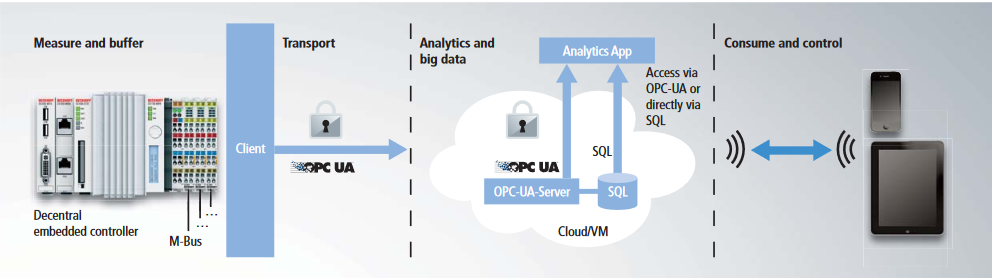 Összefoglalás
Használt protokollok: MQTT, AMQP, OPC UA
Lokális vagy globális felhők használata
Célok: gyártásfejlesztés, előrejelző (prediktív) karbantartás, termékminőség-javítás
Fejlesztési irányok, lehetőségek:
Virtuális gyár (kézzel fogható HMI helyett hologram) (AR, VR)
Géptanulás/Mesterséges intelligencia használata
Adatbányászat
Mobilalkalmazások
Analitikai szoftverek
Virtuális üzembehelyezés
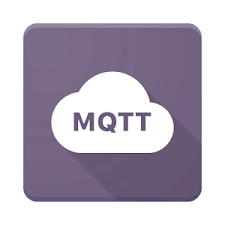 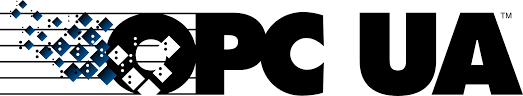 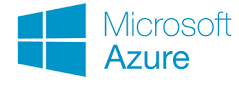 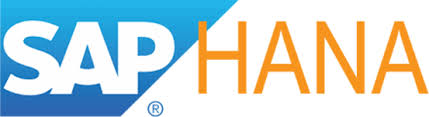 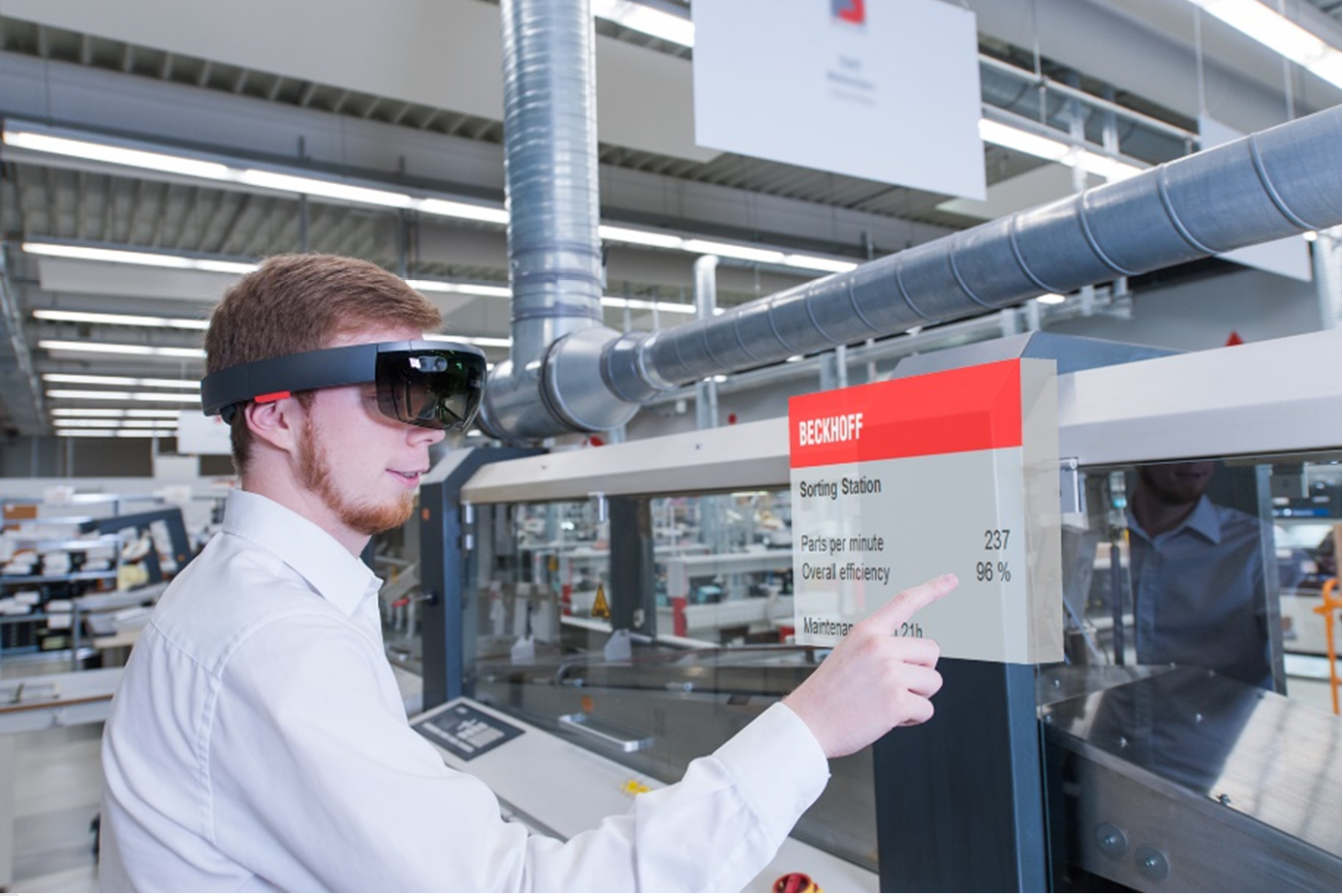 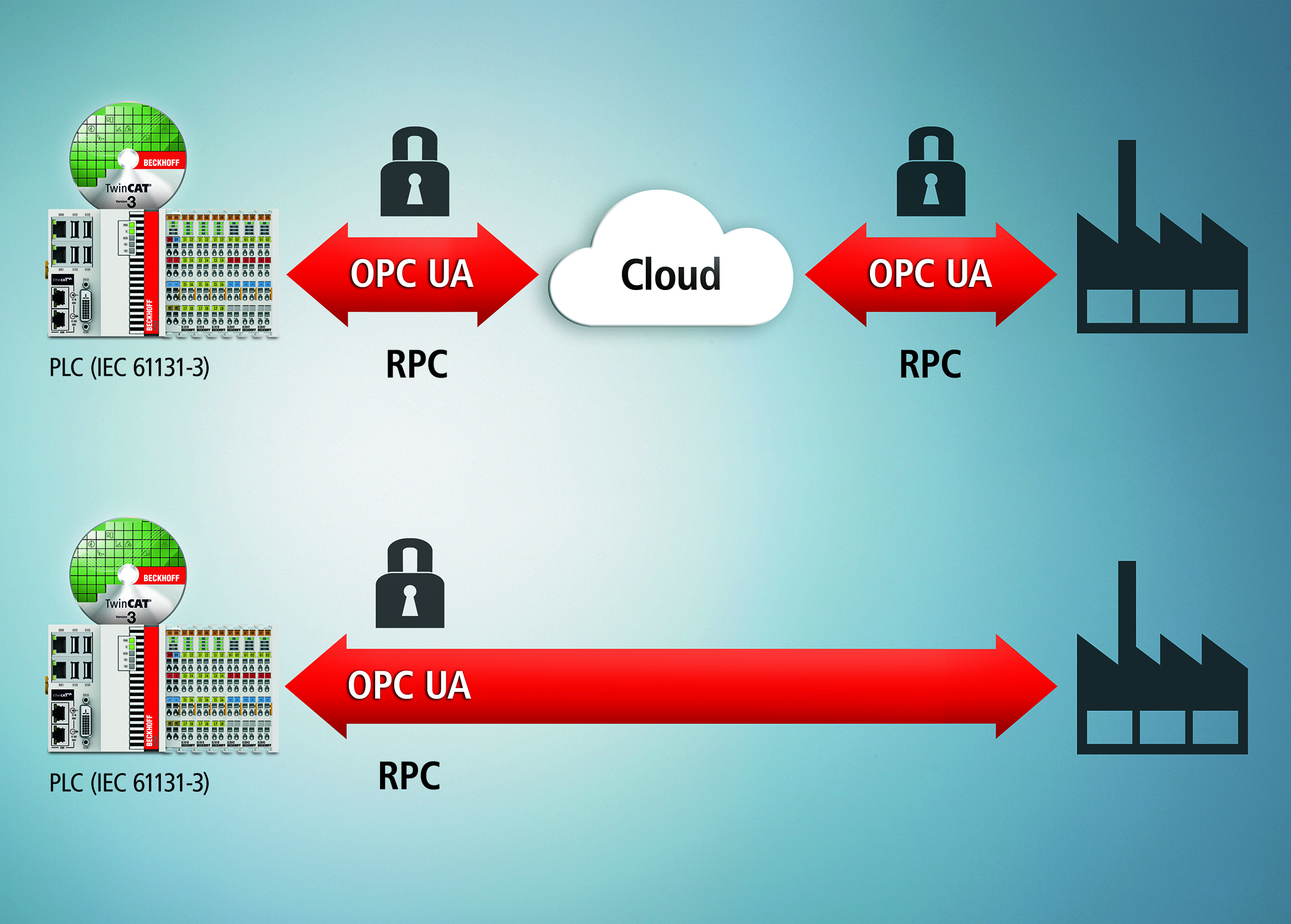 HWSW mobile! konferencia
Köszönöm a figyelmet!
Beckhoff Automation Kft.  
Gubacsi út 6.
1097 Budapest
Tel.:	+36 1 501 9940  
Fax:	+36 1 501 9941 
E-Mail:	info@beckhoff.hu 
Web:	www.beckhoff.hu